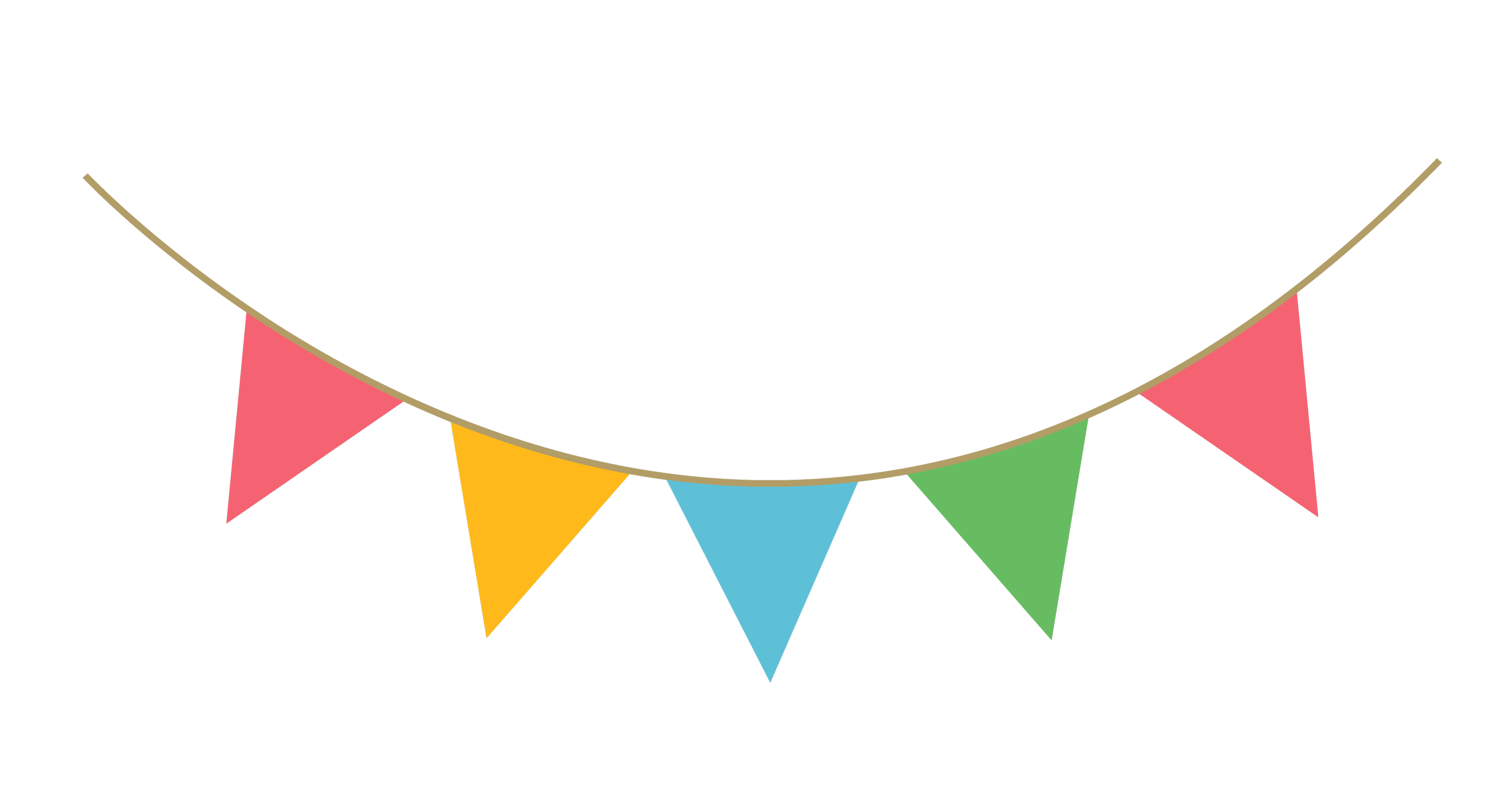 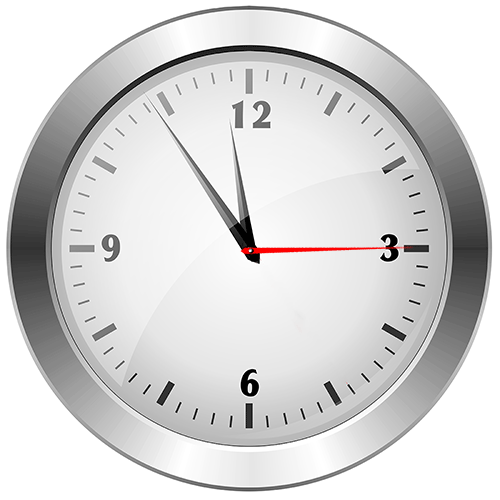 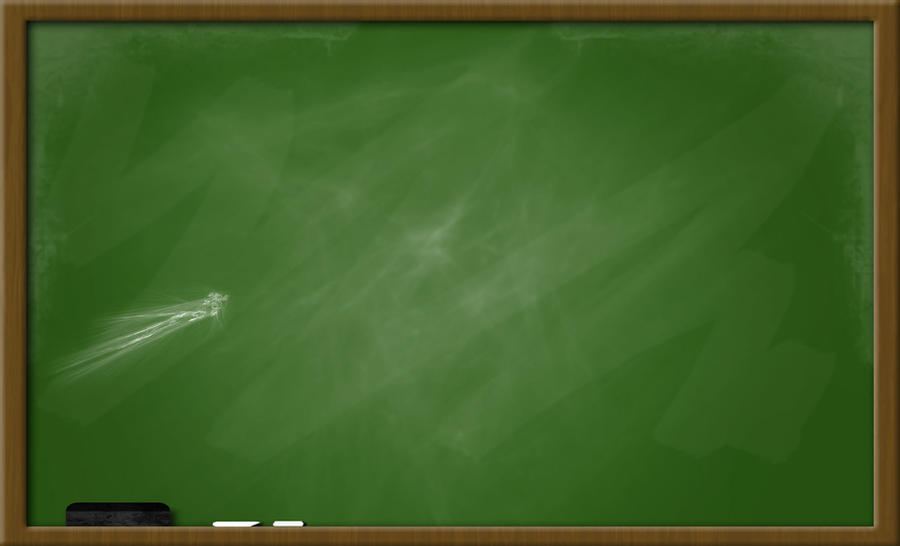 موضوع الدرس: مقارنة الكسور الاعتيادية
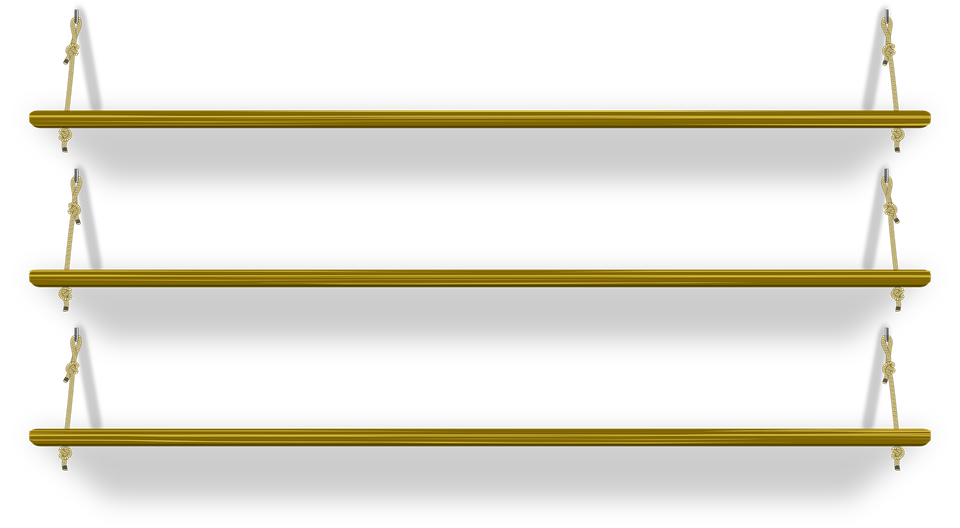 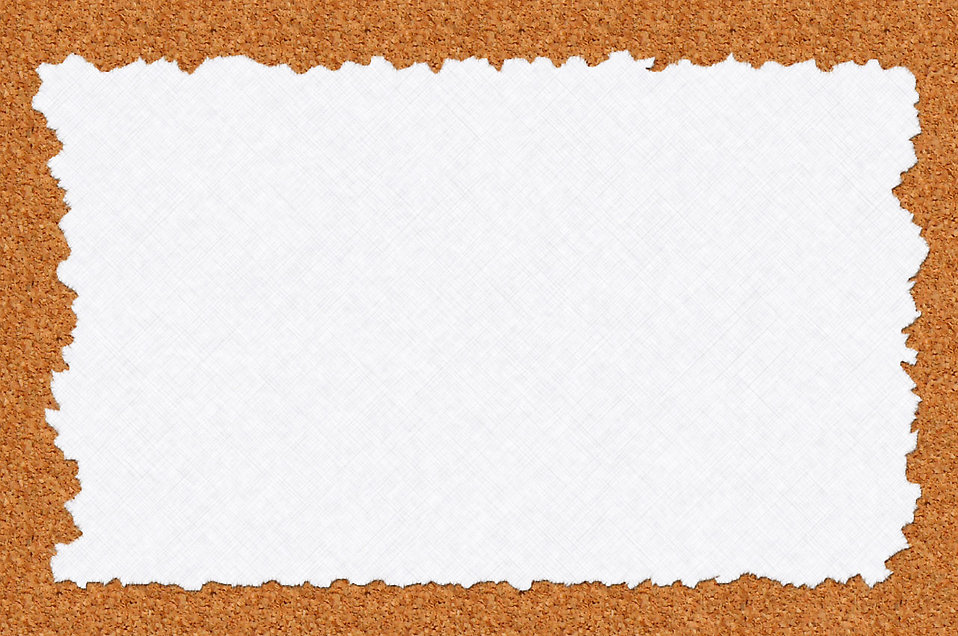 إعلان هام
أهداف الدرس
المفردات
تمهيد
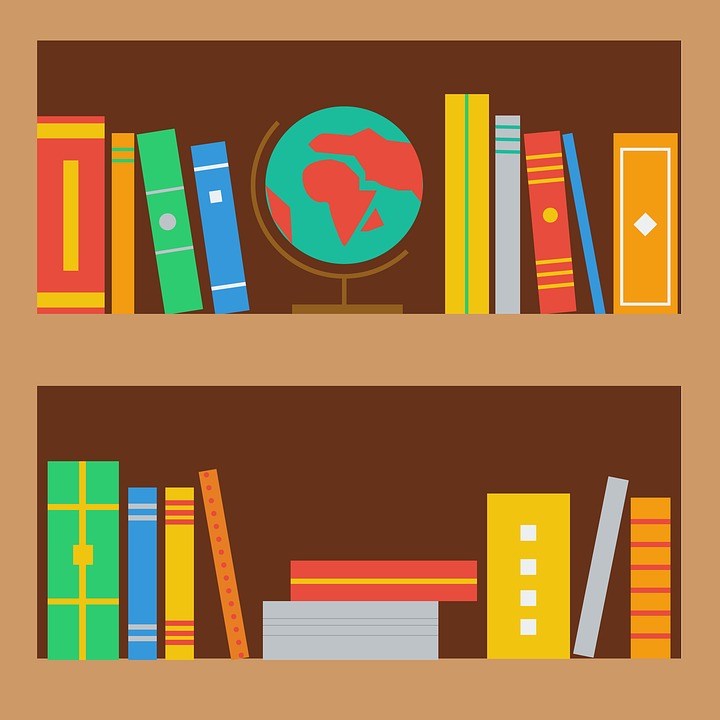 نشاط تفاعلي
تدريبات
أمثلة
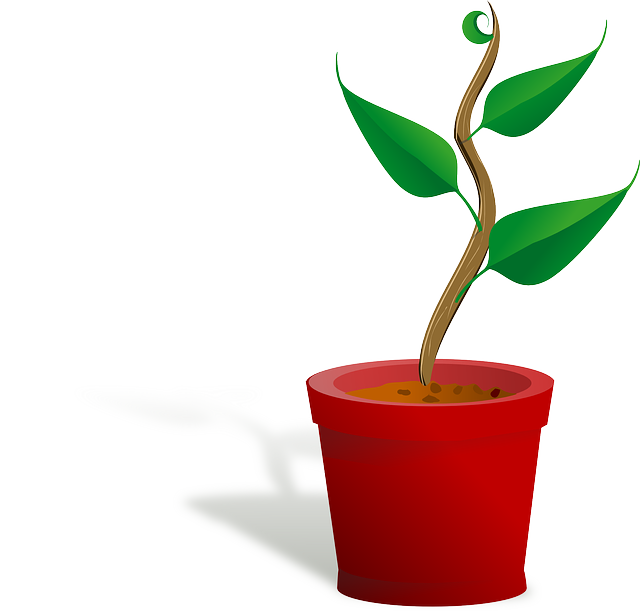 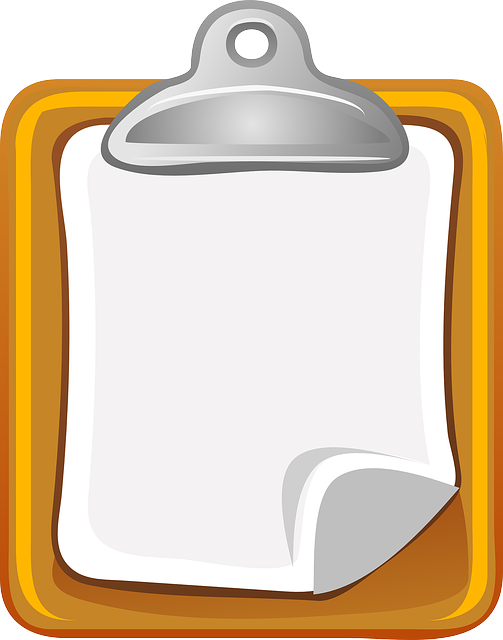 سجل الحضور
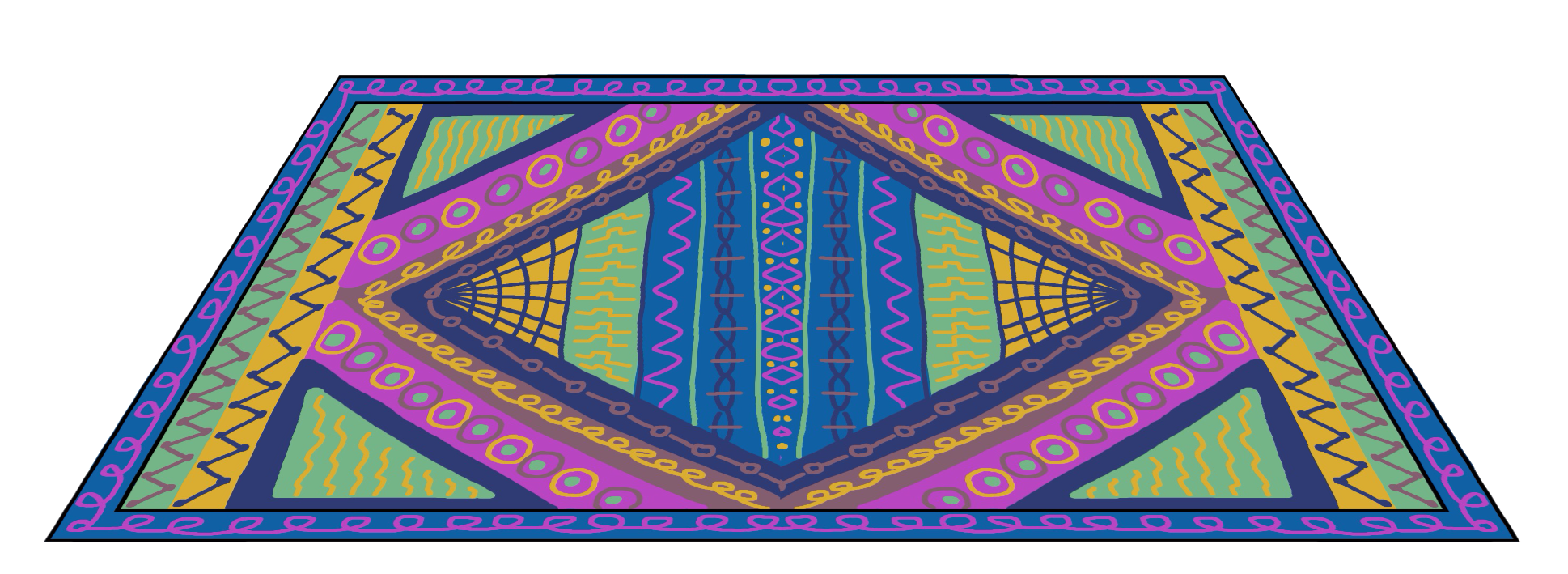 1
صفحة 468
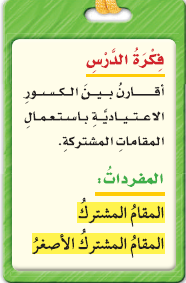 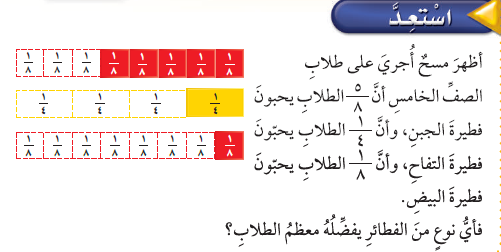 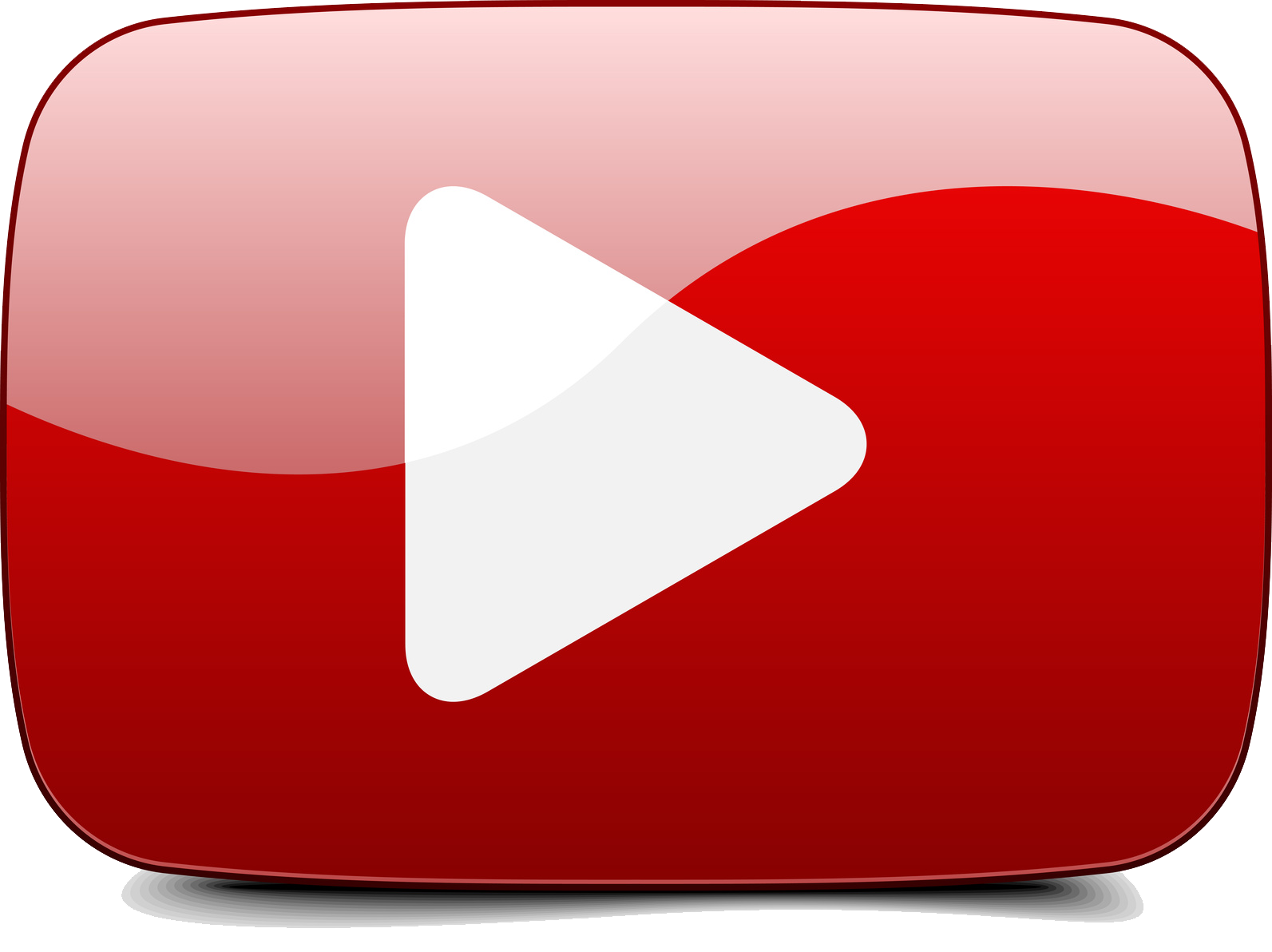 صفحة 469
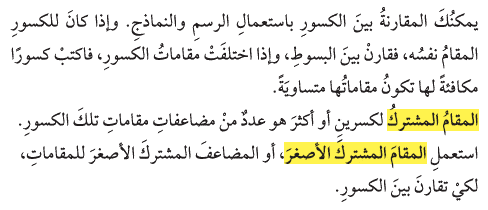 صفحة 470
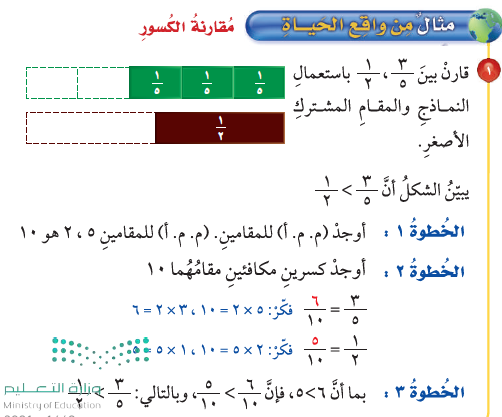 صفحة 471
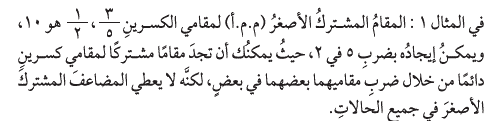 صفحة 472
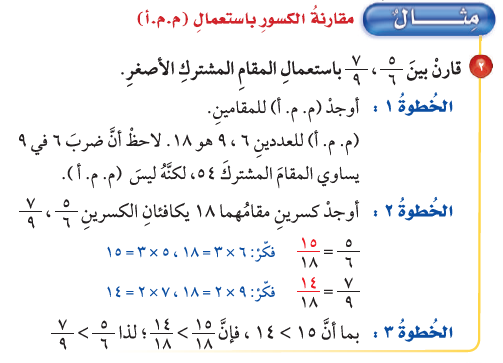 صفحة 473
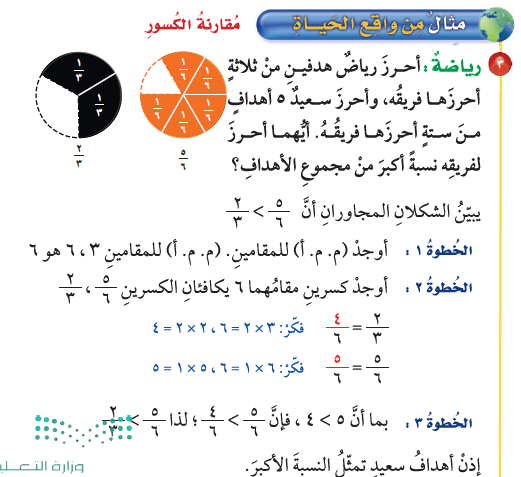 صفحة 474
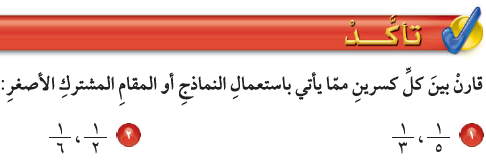 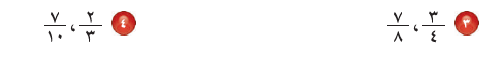 صفحة 475
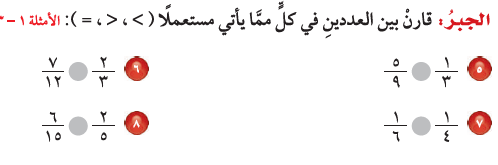 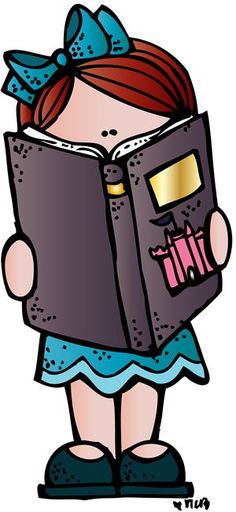 صفحة 476
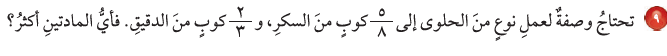 صفحة 477
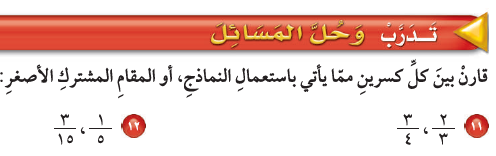 صفحة 478
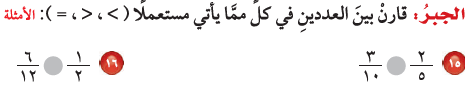 صفحة 479
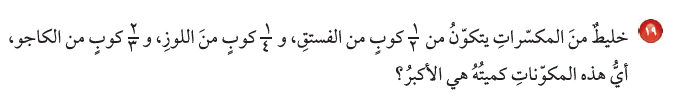 صفحة 480
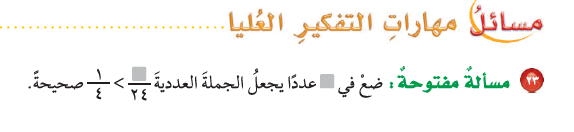 صفحة 481
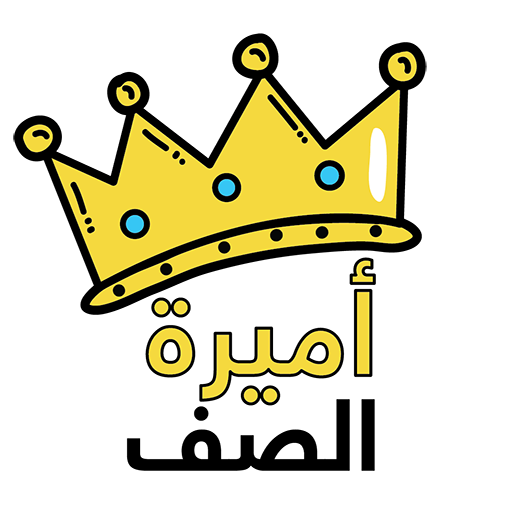 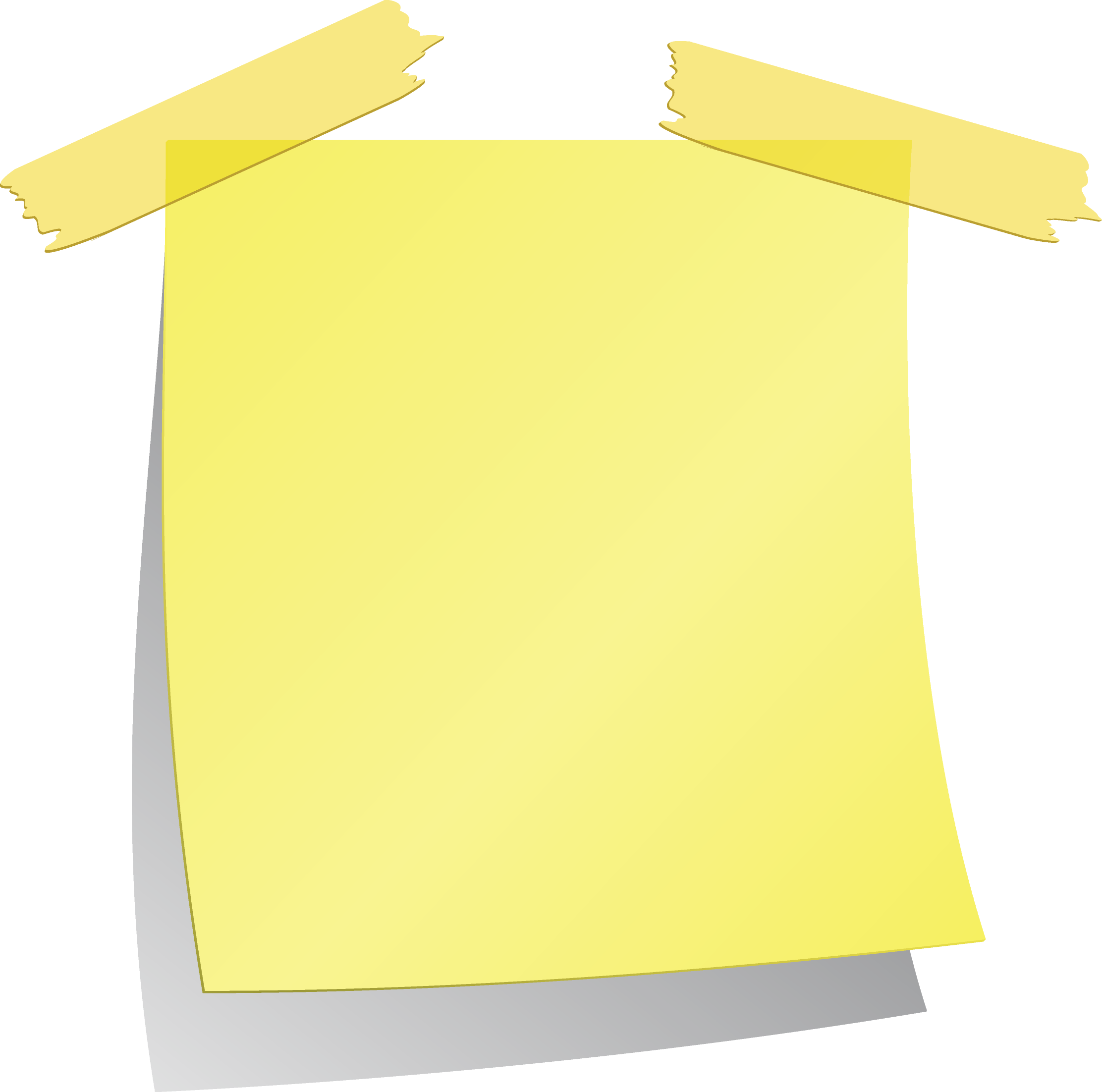 بطاقة شكر وتقدير
للطالبة ....................
لنشاطها وتفاعلها في الدرس
مع الشكر والتقدير
 وإلى الأمام دوماً
صفحة 482